Robust Kernel Density Estimation by Scaling and Projection in Hilbert Space
Presented by:
Nacer Khalil
Table of content
Introduction
Definition of robustness
Robust Kernel Density Estimation
Nonparametric Contamination Models
Scaled project Kernel Density Estimator
Experiment and conclusion
Case study
1
IntroductionWhat is robustness
robustness is the ability of a computer system to cope with errors during execution (wikipedia) 
Robustness:
Reliability
Availability
Resilience
2
IntroductionWhat is robustness
Robustness in machine learning is:
The extend to which testing errors is consistent with training errors
The extent to which the performance of the algorithm resists to noise
3
IntroductionRobust kernel density estimation
Density Estimation
Parametric
Nonparametric
Non parametric density estimation:
Enables working under more general assumptions, but not robust
Difficulty in making it robust
4
IntroductionProblem statement
How to make non parametric kernel density estimation robust?
We consider the situation where most observations come from a target density ftar but some are drawn from contaminating function fcon
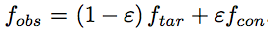 5
IntroductionContribution
The authors introduce a new formalism to describe transformations that “decontaminates” fobs
The process of decontamination is:
Scaling: Multiply the KDE by a real number to scale
Shifting: Find closest pdf to the scaled KDE in the L2 norm
6
2. Nonparametric Contamination Models
Problem setting:
We know:
  
ε
We do not know ftar and fcon
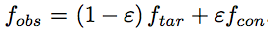 7
Nonparametric Contamination ModelsNew formalism
Let D be the set of all pdfs in Rd
Let the term contamination model refers to any subset V in D x D. i.e. (ftar,fcon)
Let Rε: D -> D be a set of transformations on D indexed by ε in [0,1)
We say Rε decontaminates V for all (ftar,fcon) in V ε in [0,1) we have:
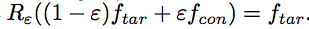 8
Nonparametric Contamination ModelsProposed contamination method
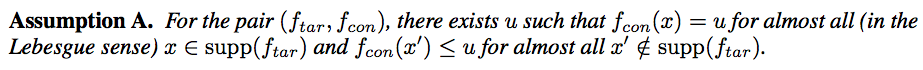 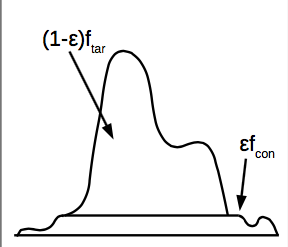 9
Decontamination procedure
To recover ftar, we need to scale fobs by β= 1/(1-ε)




Let
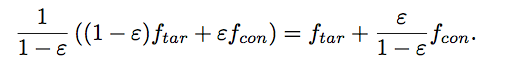 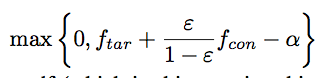 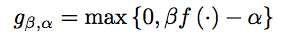 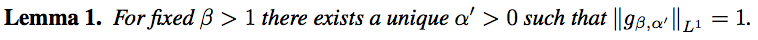 10
Decontamination procedure
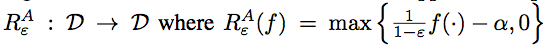 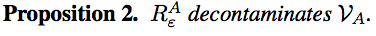 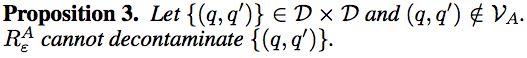 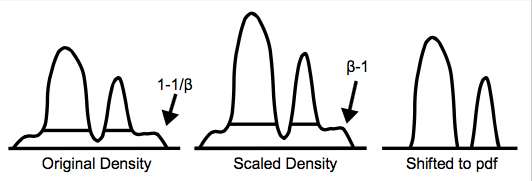 11
Other possible decontamination models
Use anomaly detection and construct KDE from non-anomalous samples.
Level set method: for a probability measure μ, this method finds the set S with smallest Lebesque measure such that μ(S) > t (threshold). The samples outside the sample are declared anomalous
Find connected components and declare those that are as being anomalous
12
Other possible decontamination models
13
Scaled Projection Kernel Density Estimator
Let’s consider approximating Raε in a finite sample situation. Let f in L2(R2) be a pdf and X1,…,Xn be samples from f. Let kσ(x,x’) be a smoothing kernel with bandwidth σ.
The classic density estimator is: 
Since we do not know ε, we will scale β > 1
14
Classic kernel estimator

We define

SPKDE is defined

Can be represented
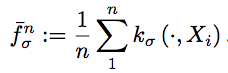 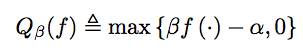 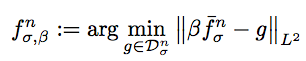 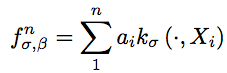 15
The minimization is a quadratic program

a = [a1,…,an]
G: Gram matrix of kσ(.,X1),…, kσ(.,Xn)
b: G 1 β/n
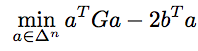 16
In infinite sample





SKPDE decontamination
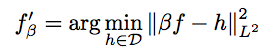 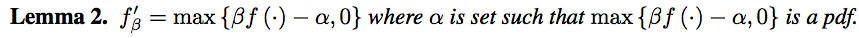 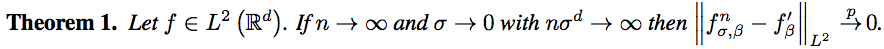 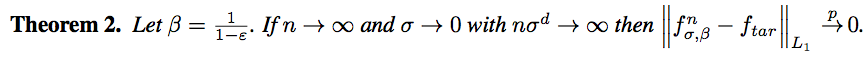 17
Experiment and conclusionDatasets
To show SPKDE properties:
Used Synthetic data
Idealized experiment where contamination is uniform
Sample size of 500 and ε = 0.2 therefore β = 1.25
For the remaining experiments:
12 classification datasets
ε = 0, 0.05, 0.1, 0.2, 0.25, 0.3
Each test is performed on 15 permutations of the dataset
18
Experiment and conclusionPerformance criteria
Investigated Kullback Leibler (KL) divergence


Given performance metric and contamination amount, we compare the mean performance using the Wilcoxon signed test
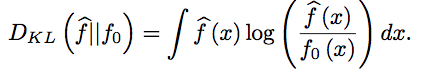 19
Kullback Leibler (KL) divergence
20
Experiment and conclusionMethods
21
Experiment and conclusion
SPKDE is effective at compensating for contamination using the DKL metric
SPKDE outperforms RKDE
RejKDE is significantly worse than SPKE
SPKDE also outperforms KDE when no contamination takes place
22
Mini case study
Apply SPKDE to the old faithful dataset
We generate a new contaminated dataset using a Gaussian
We mix the clean and contaminated dataset and apply SPKDE
23
Old faithful densityclean data
24
Old faithful densitycontaminated data, ε = 0.15
25
SPKDEScaling
We multiply the density by β = 1/(1-ε)
26
Shifting
Search for uniform function that has matches highest number of points in distribution
Slice the uniform function from the distribution
Start with threshold and count how many points are close
Increase threshold until number of points decreases
Slice those points from distribution
27
Shifting
28
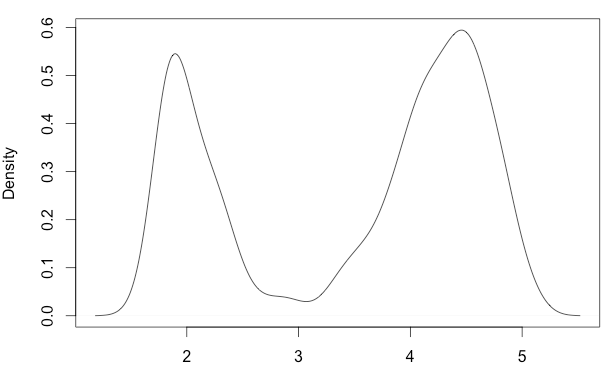 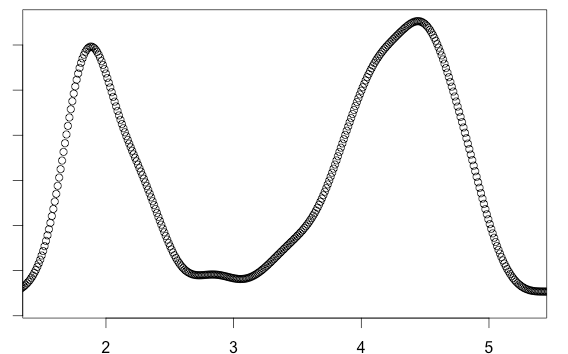 29
Conclusion
Paper presents a way to construct a robust kernel density estimation
Makes a number of assumptions
Contamination rate is known
The contamination is uniform (Shape of distribution does not change)
You need more information about the contamination
Distribution and contamination rate
30